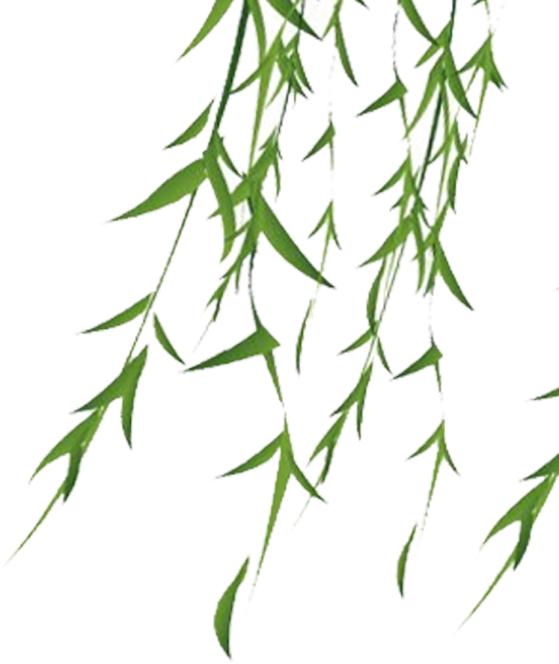 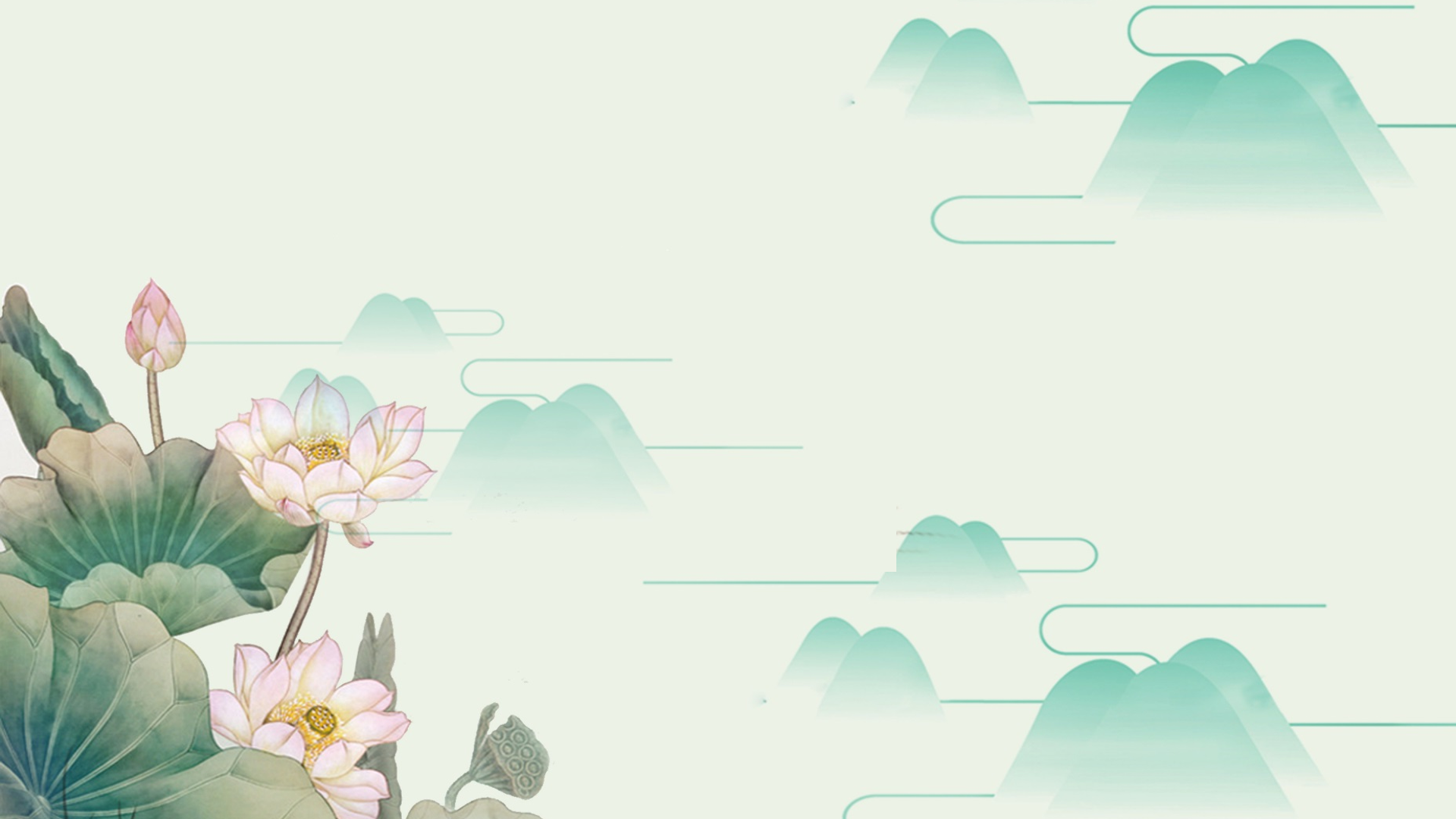 KHỞI ĐỘNG
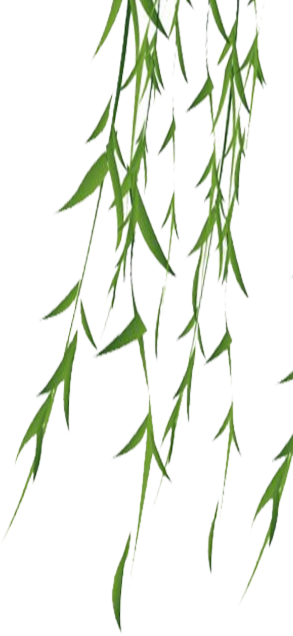 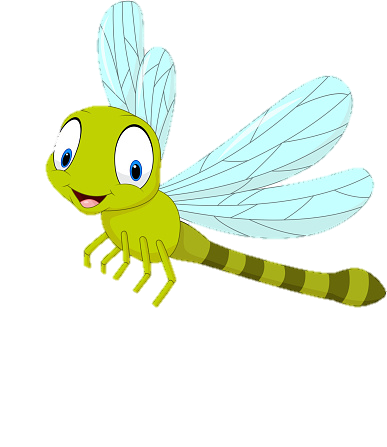 Thi ai kể đúng?
-Lớp chia  thành 4 nhóm, các thành viên trong tổ sẽ xếp hàng lần lượt lên bảng.
- Mỗi thành viên kể một dạng bài văn, đoạn văn đã học.
-Nhóm nào kể được đúng, nhiều, nhóm đó sẽ giành được sao chiến thắng.
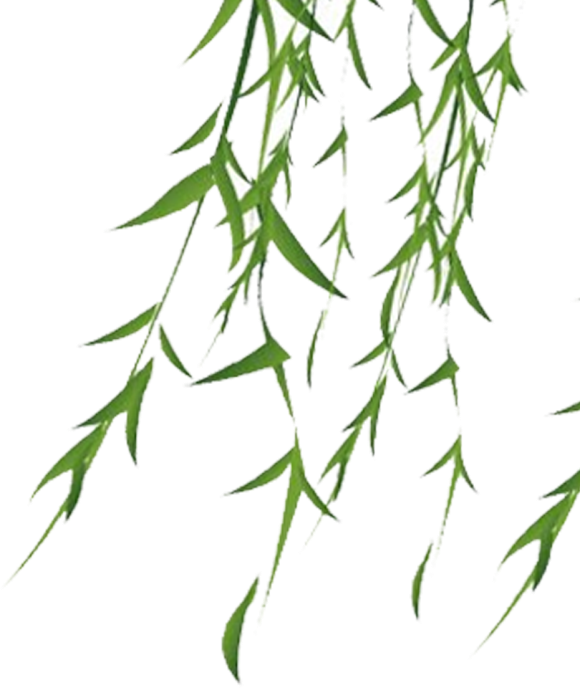 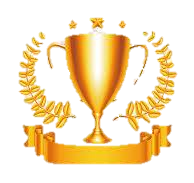 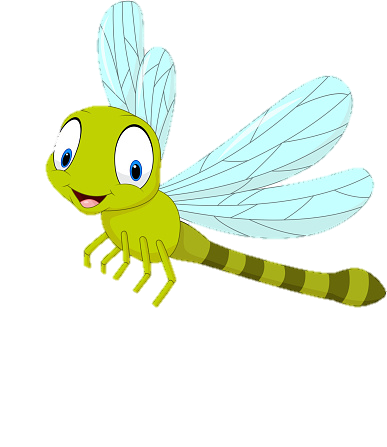 CHÚC MỪNG ĐỘI CHIẾN THẮNG
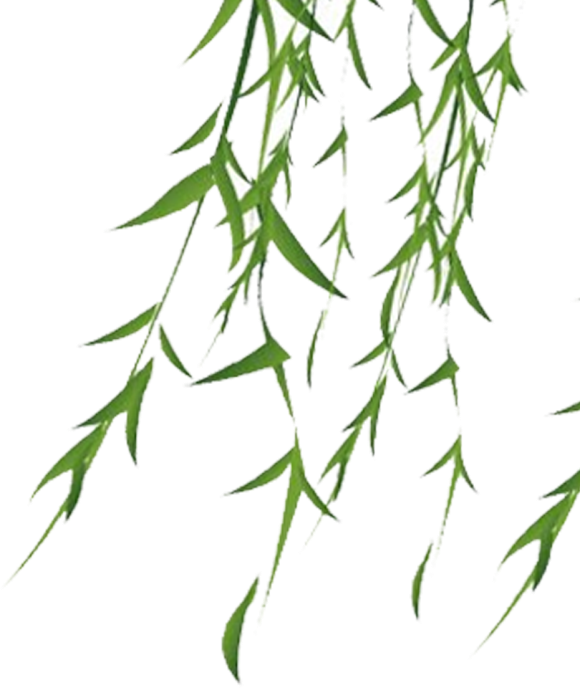 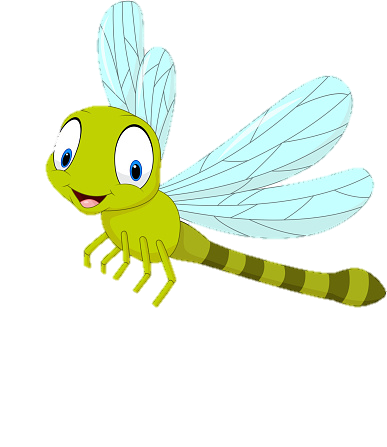 BÀI VIẾT 1
 VIẾT ĐOẠN VĂN NÊU Ý KIẾN 
VỀ MỘT HIỆN TƯỢNG XÃ HỘI
(Cấu tạo của đoạn văn)
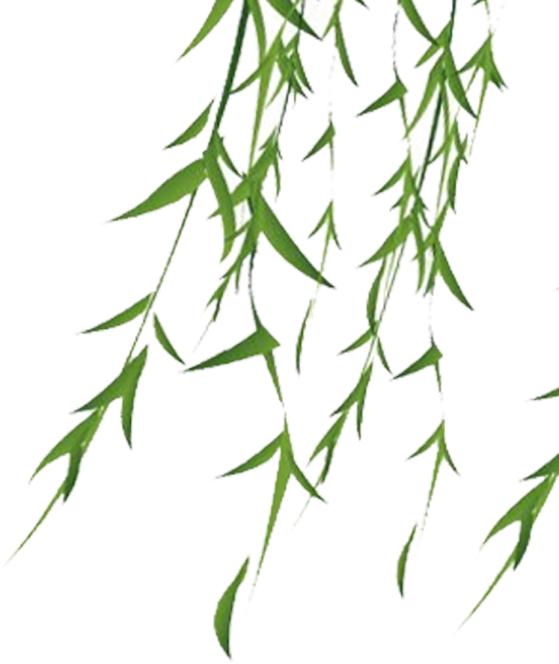 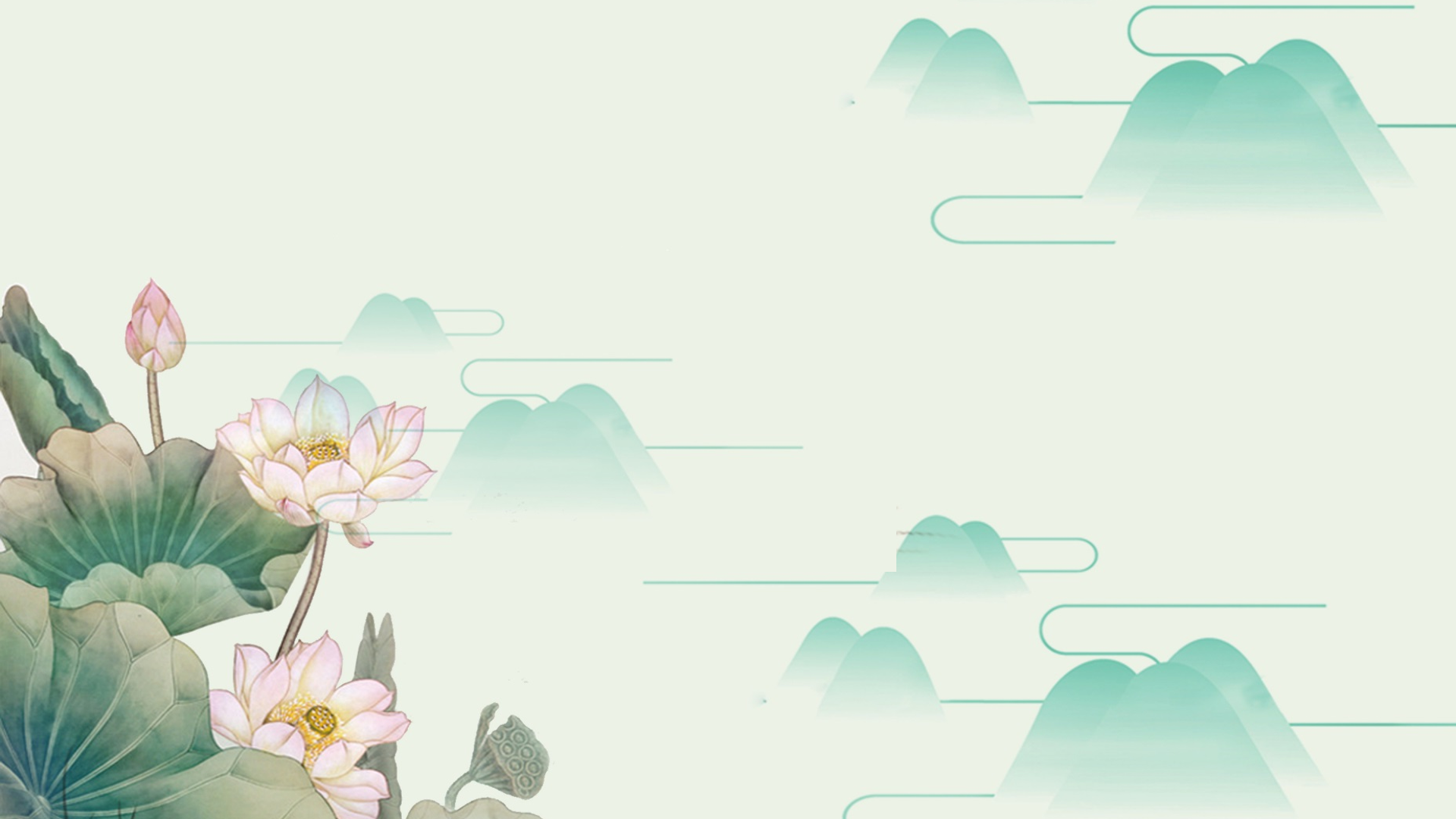 KHÁM PHÁ
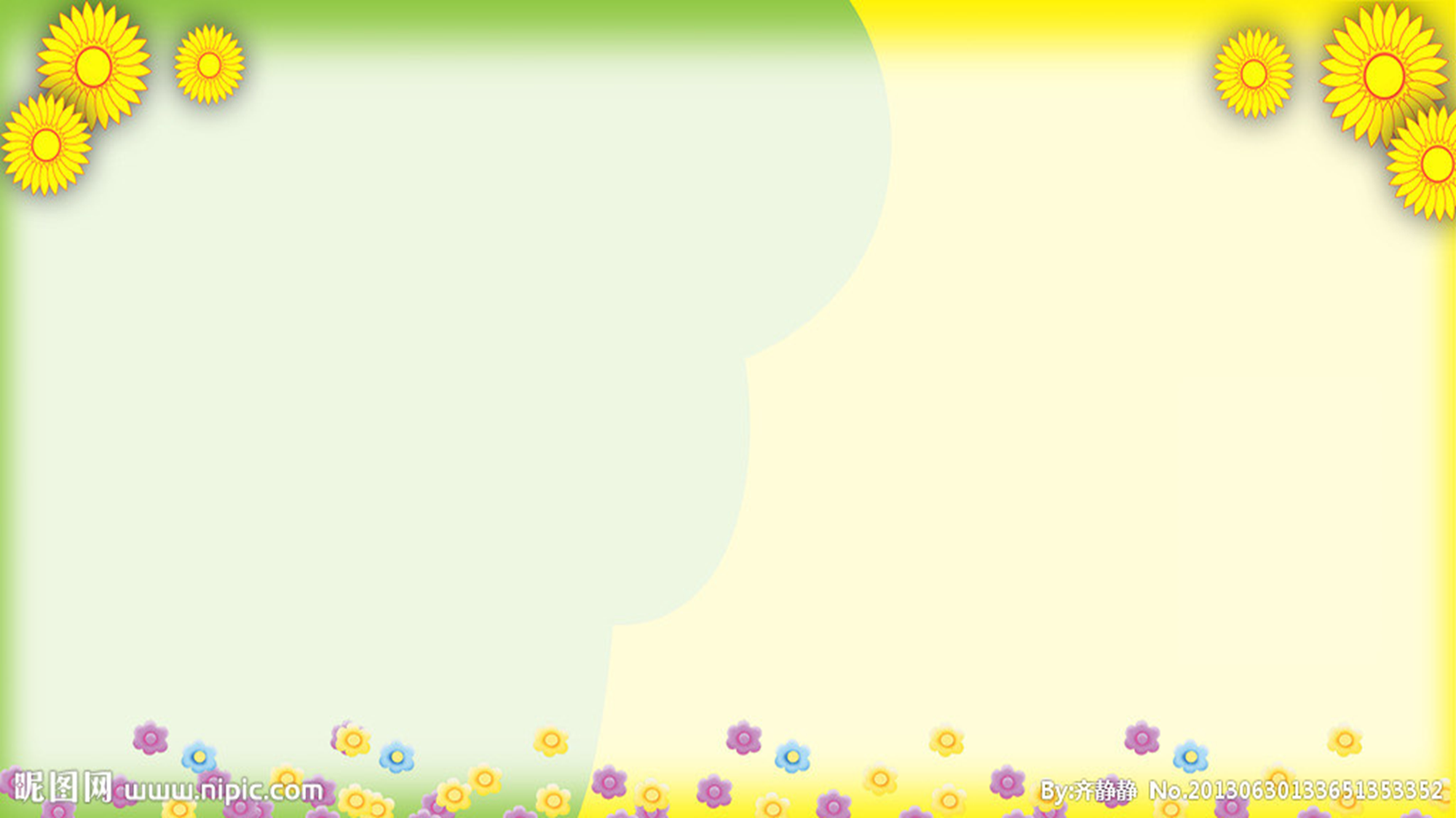 I.	Nhận xét
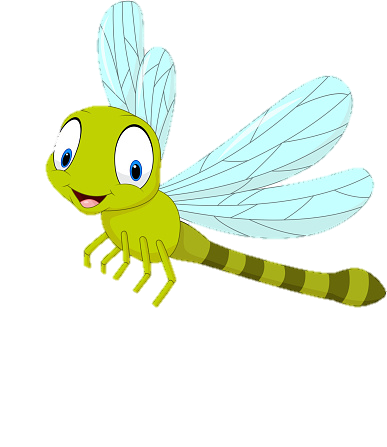 I.	Nhận xét
1.	Đọc đoạn văn sau và trả lời câu hỏi:
a) Nhan đề đoạn văn và câu mở đoạn nêu lên điều gì?
b) Các câu tiếp theo nêu những lí do nào để giải thích ý kiến của người viết?
c) Theo em, những lí do nêu trong đoạn văn có thuyết phục không?
d) Các câu kết đoạn có tác dụng gì?
Nên hay không nên 
cho học sinh lớp 5 đi xe đạp tới trường?
Theo em, nên cho học sinh lớp 5 đi xe đạp tới trường vì điều đó có nhiều lợi ích. Đầu tiên, việc này giúp cho chúng em rèn tính tự lập, không phụ thuộc hoặc dựa dẫm vào cha mẹ. Việc này còn giúp tiết kiệm thời gian vì cha mẹ đều phải đi làm và rất bận rộn. Ngoài ra, đi xe đạp tới trường còn giúp chúng em rèn luyện sức khoẻ. Hiện nay, có nhiều loại xe đạp phù hợp với mọi lứa tuổi học sinh nên chúng em có thể sử dụng khá dễ dàng. Việc học sinh lớp 5 được đi xe đạp tới trường chắc chắn sẽ giúp giảm bớt cảnh tắc nghẽn ở cổng trường. Vì vậy, nên cho chúng em đi xe đạp tới trường. Nhưng để cha mẹ và thầy cô yên tâm, học sinh cần chấp hành đúng luật giao thông.
Theo NGUYỄN LỆ HỒNG ÂN
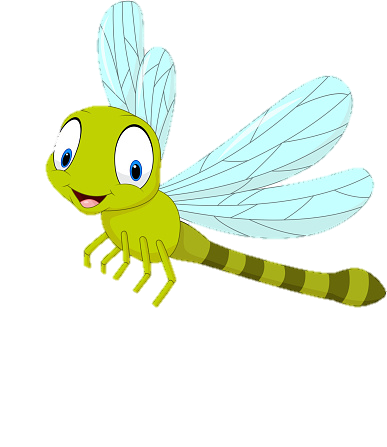 I.	Nhận xét
1.	Đọc đoạn văn sau và trả lời câu hỏi:
a) Nhan đề đoạn văn và câu mở đoạn nêu lên điều gì?
b) Các câu tiếp theo nêu những lí do nào để giải thích ý kiến của người viết?
c) Theo em, những lí do nêu trong đoạn văn có thuyết phục không?
d) Các câu kết đoạn có tác dụng gì?
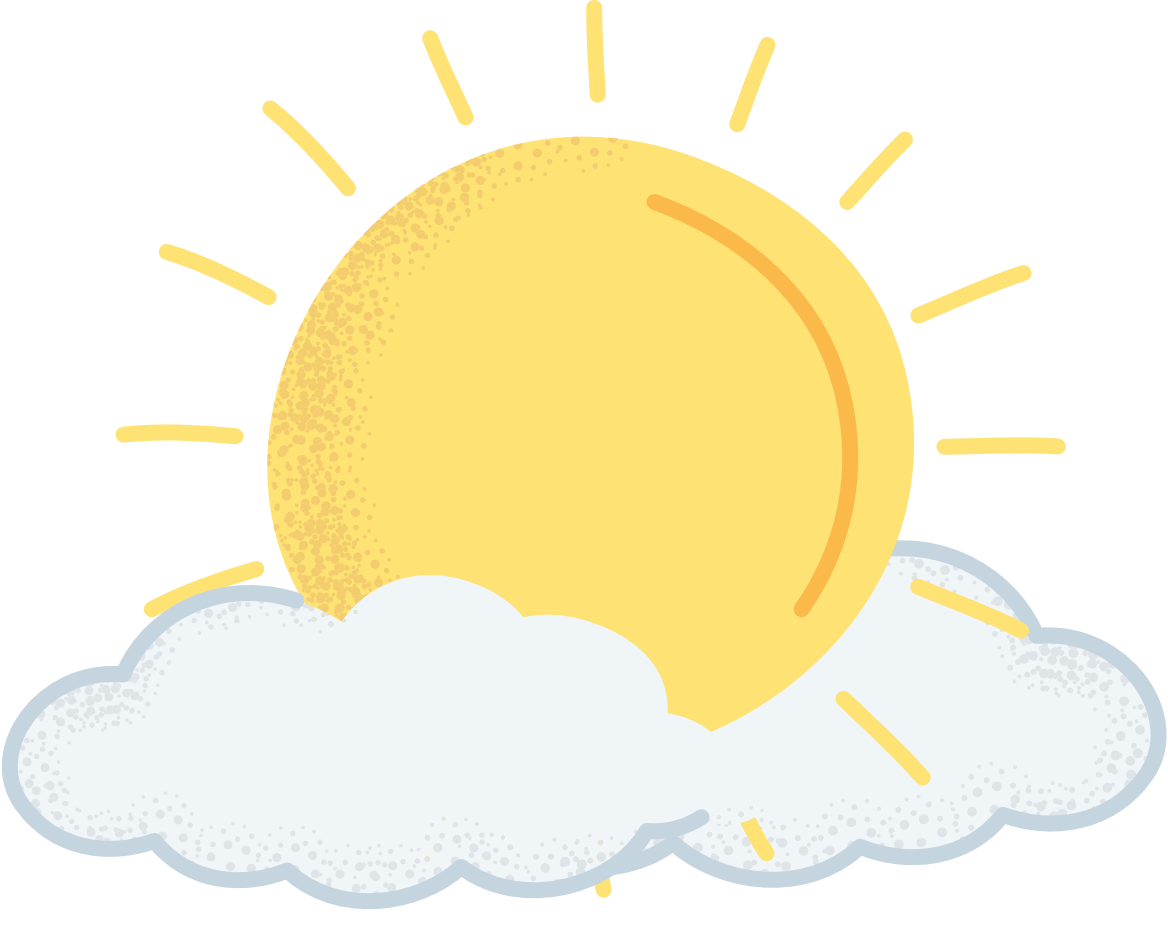 THẢO LUẬN
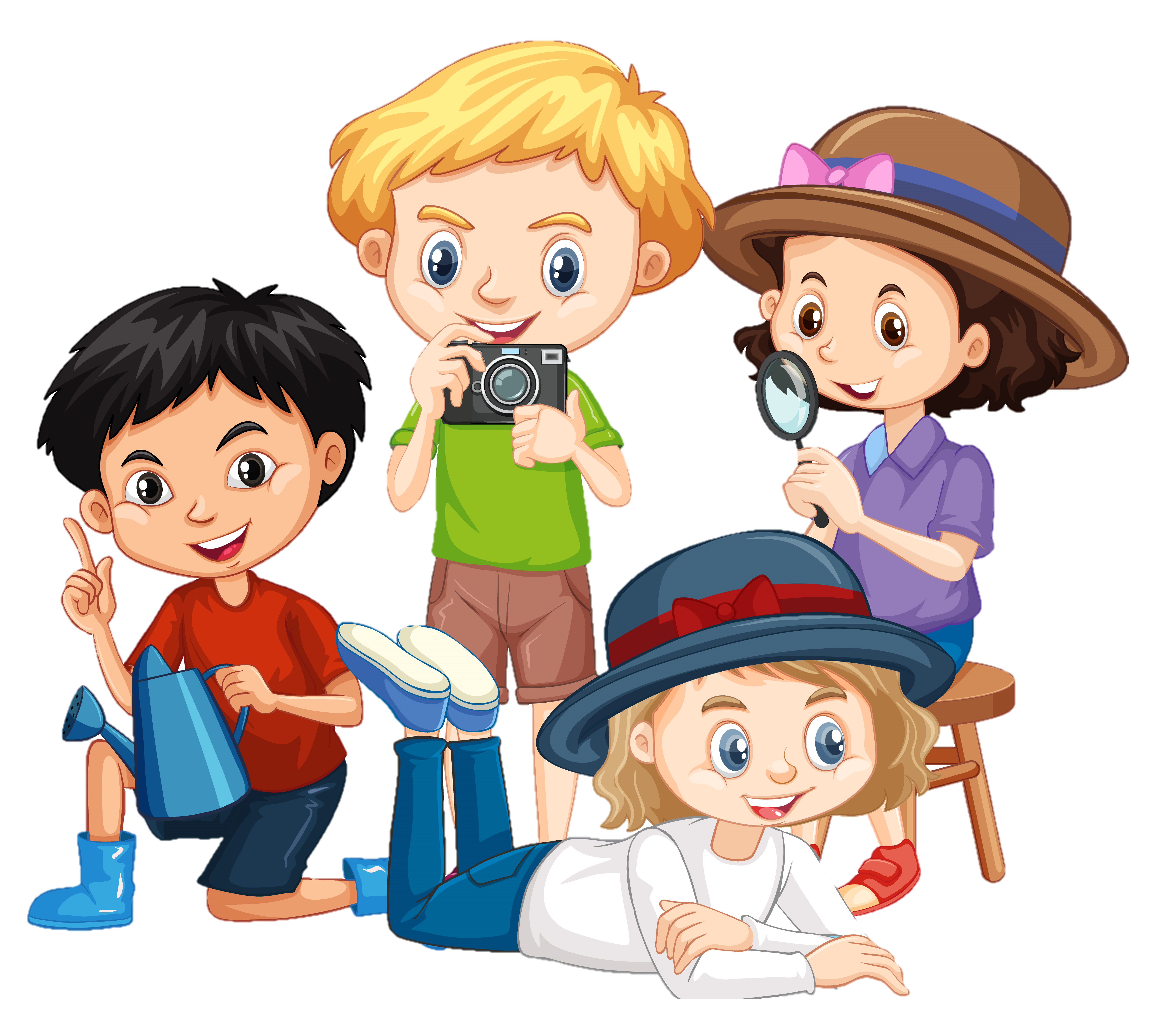 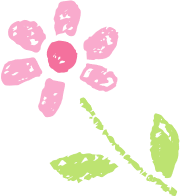 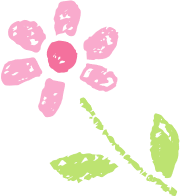 I.	Nhận xét
1.	Đọc đoạn văn sau và trả lời câu hỏi:
a) Nhan đề đoạn văn và câu mở đoạn nêu lên điều gì?
-Nhan đề nêu lên một CH (vấn đề): Nên hay không nên cho học sinh lớp Năm đi xe đạp tới trường? 
-Mở đoạn thể hiện ý kiến về vấn đề đó và đưa ra lí do khái quát (vì có nhiều lợi ích).
I.	Nhận xét
1.	Đọc đoạn văn sau và trả lời câu hỏi:
b) Các câu tiếp theo nêu những lí do nào để giải thích ý kiến của người viết?
- Các câu tiếp theo nêu ra những lí do cụ thể để khẳng định lợi ích của việc học sinh lớp Năm đi xe đạp tới trường.
I.	Nhận xét
1.	Đọc đoạn văn sau và trả lời câu hỏi:
c) Theo em, những lí do nêu trong đoạn văn có thuyết phục không?
- Những lí do nêu trong đoạn văn có sức thuyết phục vì xuất phát từ thực tế được mọi người thừa nhận.
I.	Nhận xét
1.	Đọc đoạn văn sau và trả lời câu hỏi:
d) Các câu kết đoạn có tác dụng gì?
- Các câu kết (2 câu cuối đoạn văn) khẳng định lại ý kiến, nêu thêm yêu cầu để ý kiến thoả đáng hơn
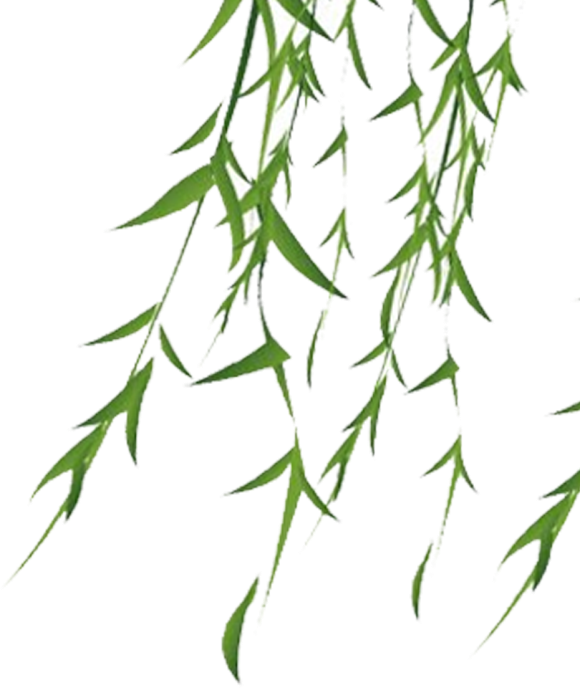 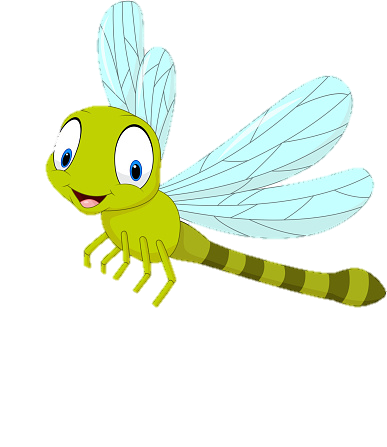 2.	Từ bài tập trên, em có nhận xét gì về cấu tạo của đoạn văn nêu ý kiến về một hiện tượng xã hội?
+ Theo em, có thể chia đoạn văn nêu ý kiến về một hiện tượng xã hội thành mấy phần? Đó là những phần nào?
+ Nội dung của mỗi phần trong đoạn văn nêu ý kiến về một hiện tượng xã hội là gì?
II. Bài học
Cấu tạo của đoạn văn 
nêu ý kiến về một hiện tượng xã hội
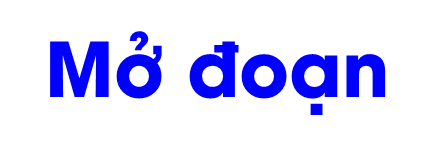 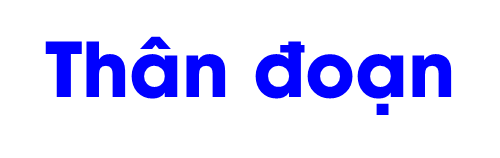 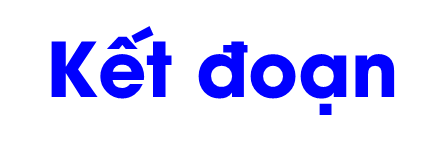 Nêu hiện tượng (sự việc) và ý kiến của người viết (tán thành hay không tán thành)
Đưa ra những lí do giải thích cho ý kiến của 
người viết
Khẳng định lại ý kiến của
người viết
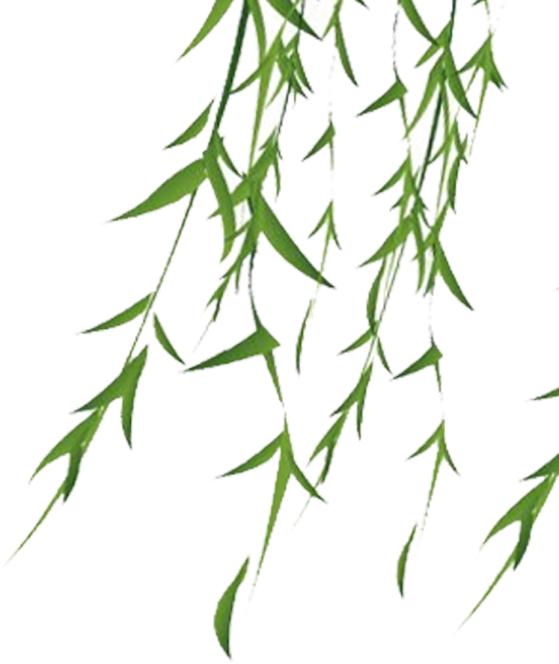 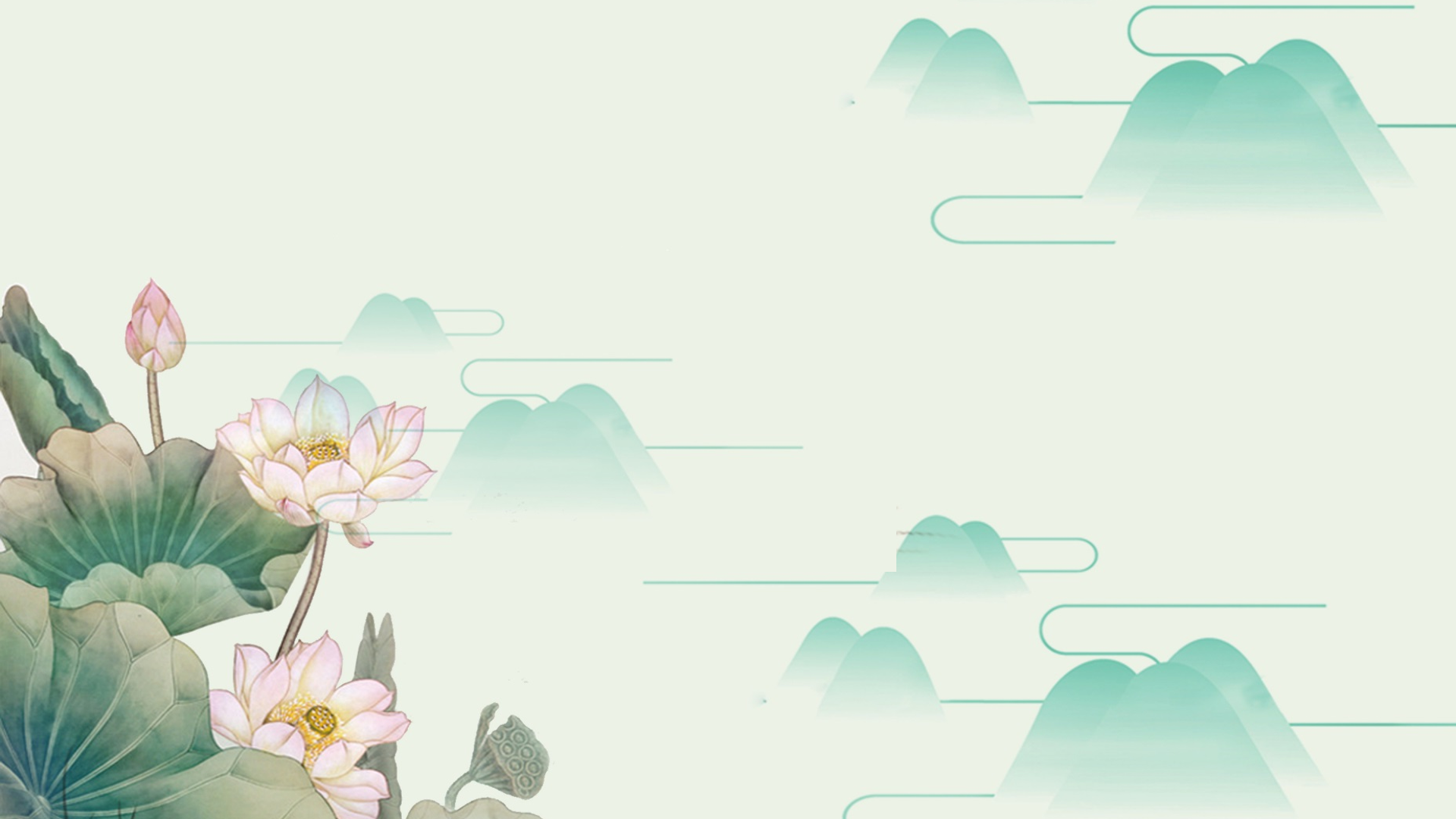 LUYỆN TẬP
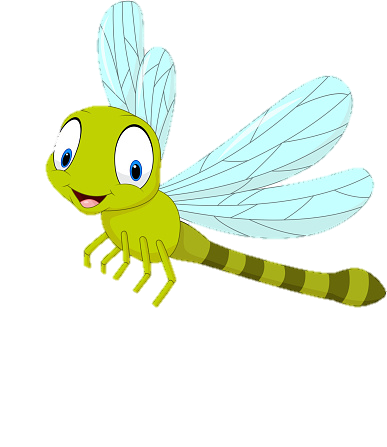 II. Luyện tập
1.	Đoạn văn sau đây có những điểm nào giống và khác đoạn văn ở phần Nhận xét về nội dung và cấu tạo?
Nên hay không nên 
cho học sinh lớp 5 đi xe đạp tới trường?
Theo em, không nên cho học sinh lớp 5 đi xe đạp tới trường vì có rất nhiều rủi ro. Một số bạn chưa có ý thức tham gia giao thông tốt. Chẳng hạn, các bạn hay đi dàn hàng ngang trên đường, gây khó khăn cho các phương tiện khác. Có bạn còn “thử tài” bằng cách đánh võng, bốc đầu xe, rất nguy hiểm. Ngoài ra, khi được tự đạp xe tới trường, một số bạn hay tranh thủ đi chơi, la cà khắp nơi, làm bố mẹ lo lắng do không biết con đi đâu, làm gì. Ngay cả những bạn đạp xe cẩn thận vẫn có thể gặp nguy hiểm (như bị bắt nạt, bị lừa gạt,...) nếu đi một mình trên những đoạn đường vắng. Vì vậy, chúng ta không nên tự đi xe đạp tới trường khi còn là học sinh tiểu học.
Theo HOÀNG THANH TRÚC
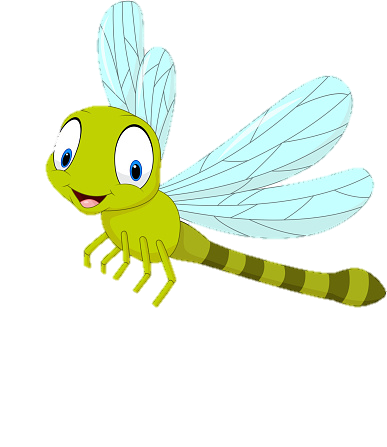 II. Luyện tập
1.	Đoạn văn sau đây có những điểm nào giống và khác đoạn văn ở phần Nhận xét về nội dung và cấu tạo?
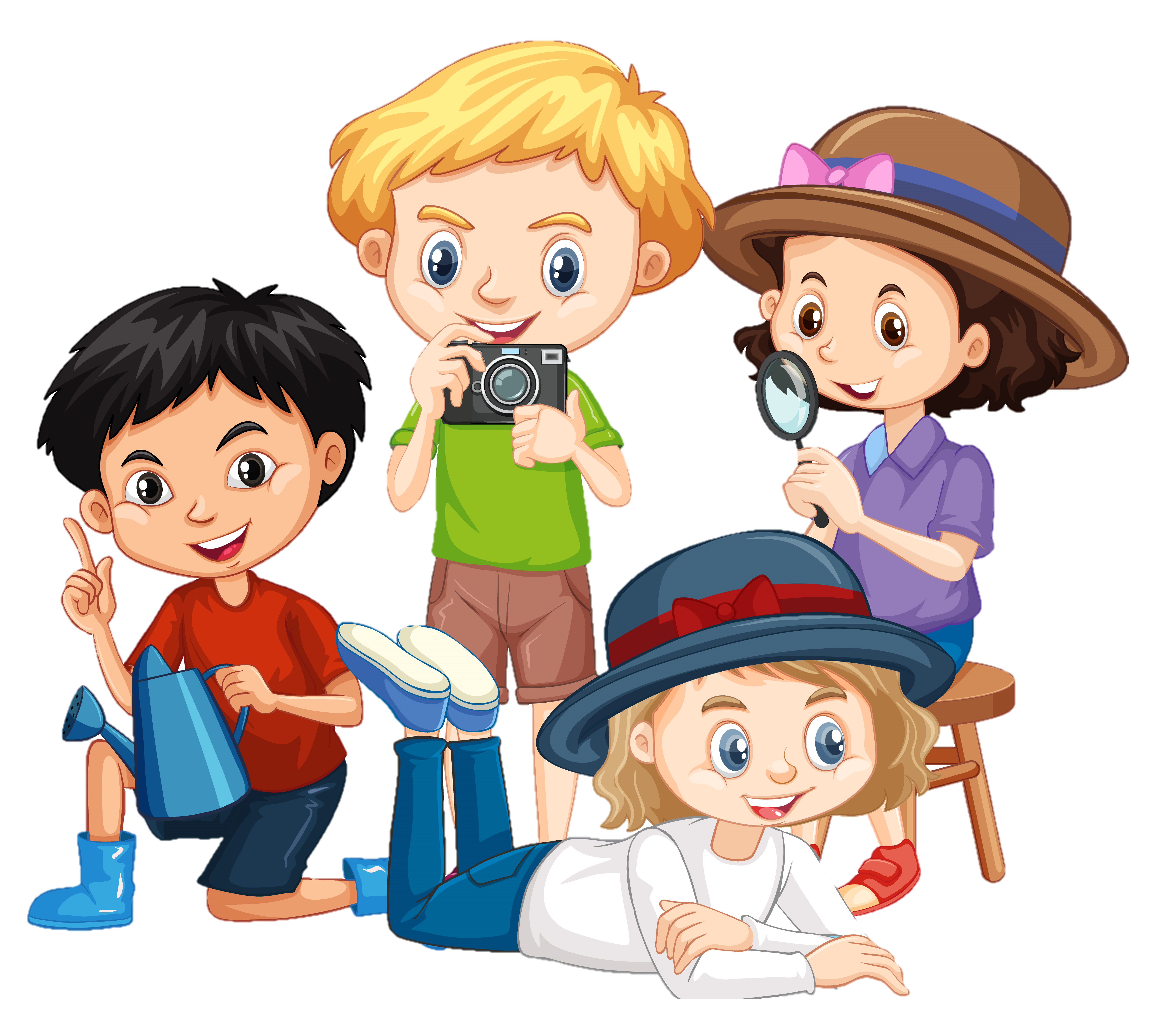 THẢO LUẬN
NHÓM ĐÔI
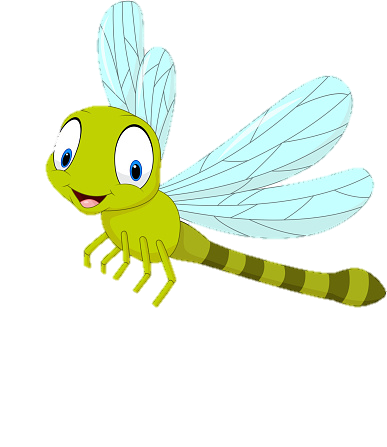 II. Luyện tập
1.	Đoạn văn sau đây có những điểm nào giống và khác đoạn văn ở phần Nhận xét về nội dung và cấu tạo?
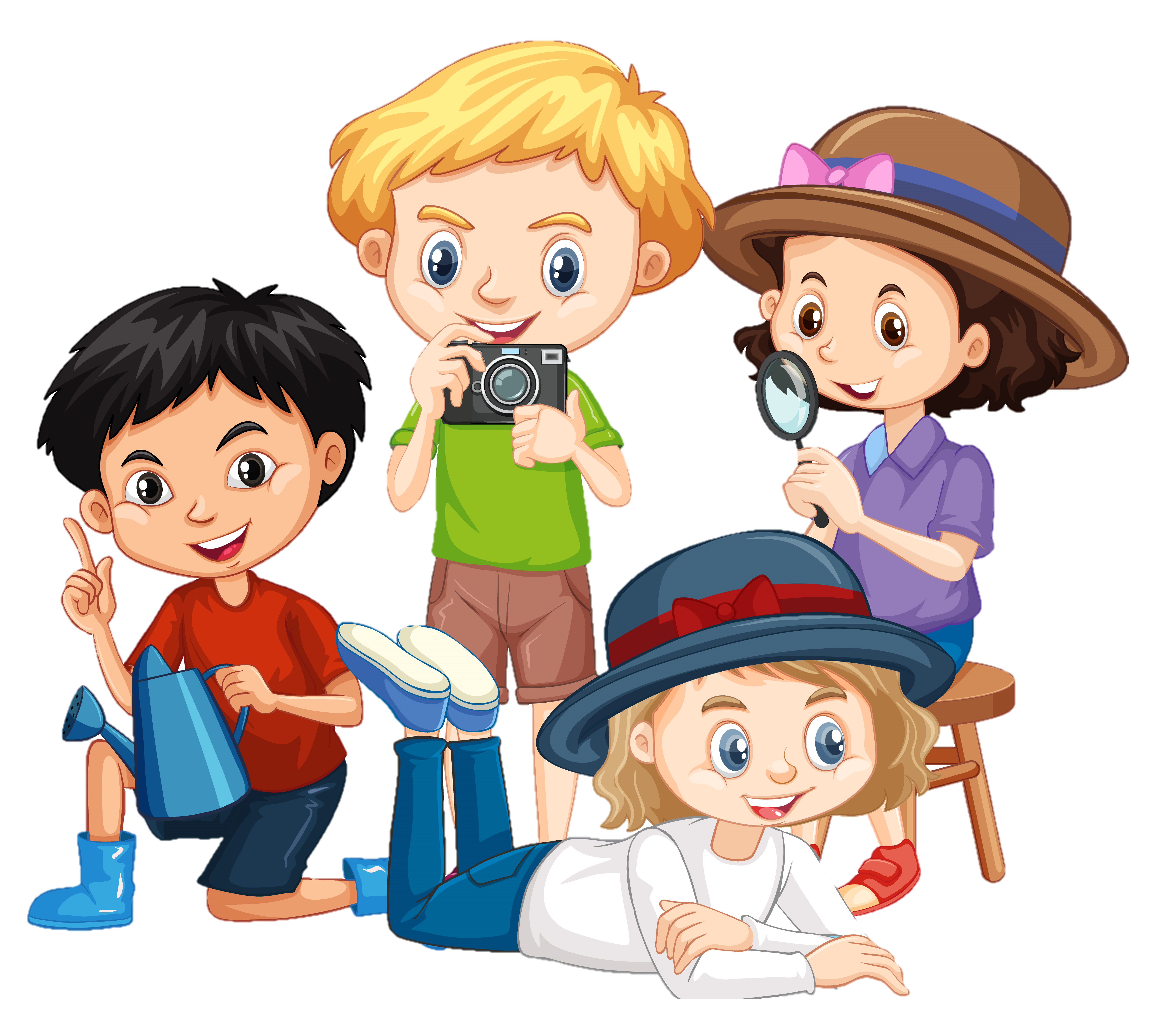 BÁO CÁO
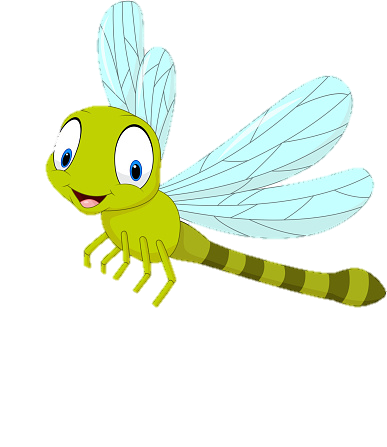 II. Luyện tập
1.	Đoạn văn sau đây có những điểm nào giống và khác đoạn văn ở phần Nhận xét về nội dung và cấu tạo?
Điểm giống nhau: Về nội dung, cả 2 đoạn văn đều trình bày ý kiến trước một hiện tượng xã hội (Nên hay không nên cho học sinh lớp Năm đi xe đạp tới trường?); về cấu tạo, cả hai đoạn văn đều có ba phần: mở đoạn (nêu ý kiến về hiện tượng và đưa ra lí do khái quát); thân đoạn (đưa ra các lí do cụ thể để khẳng định ý kiến); kết đoạn (khẳng định lại ý kiến).
Điểm khác nhau: Đoạn văn ở BT 1 (Luyện tập) nêu ý kiến trái ngược với đoạn văn ở phần Nhận xét.
II. Luyện tập
2. Nêu ý kiến của em về vấn đề “Nên hay không nên cho học sinh lớp 5 đi xe đạp tới trường?”.
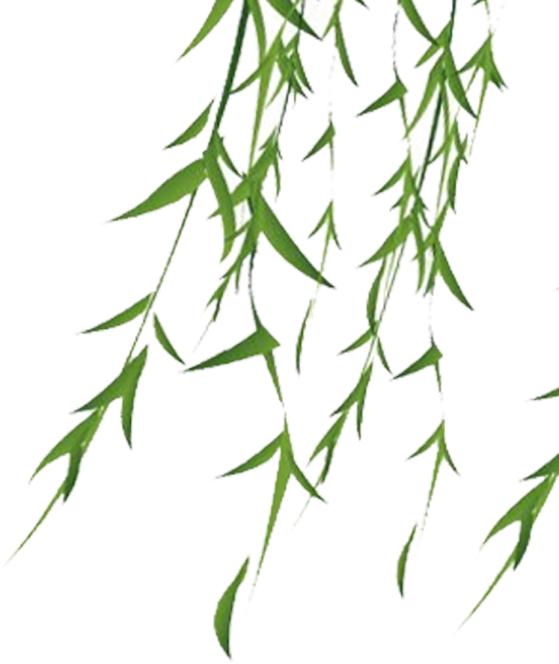 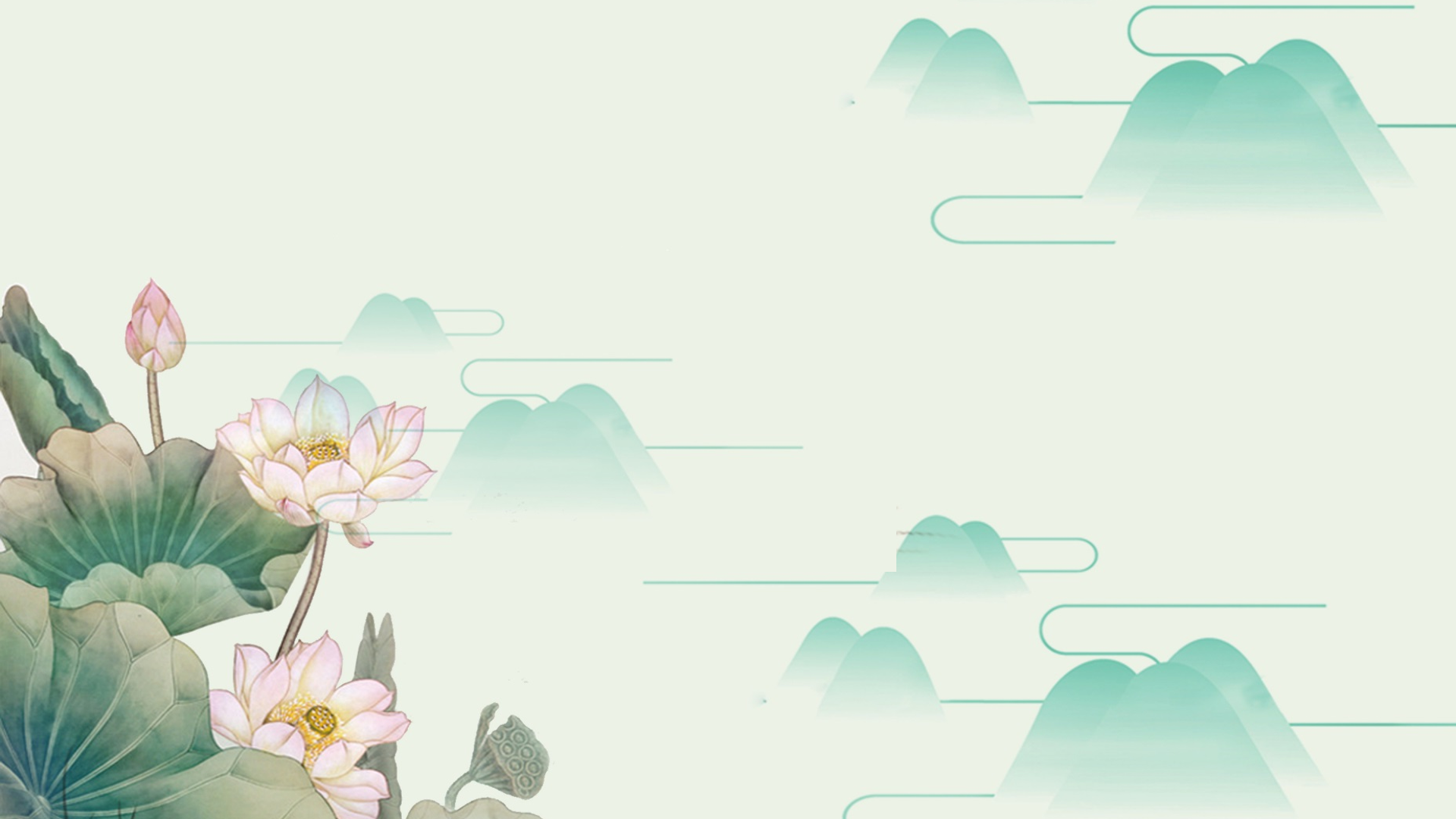 VẬN DỤNG